Chủ đề
Tuần 11
Bài
19
CHỮ A VÀ NHỮNG NGƯỜI BẠN
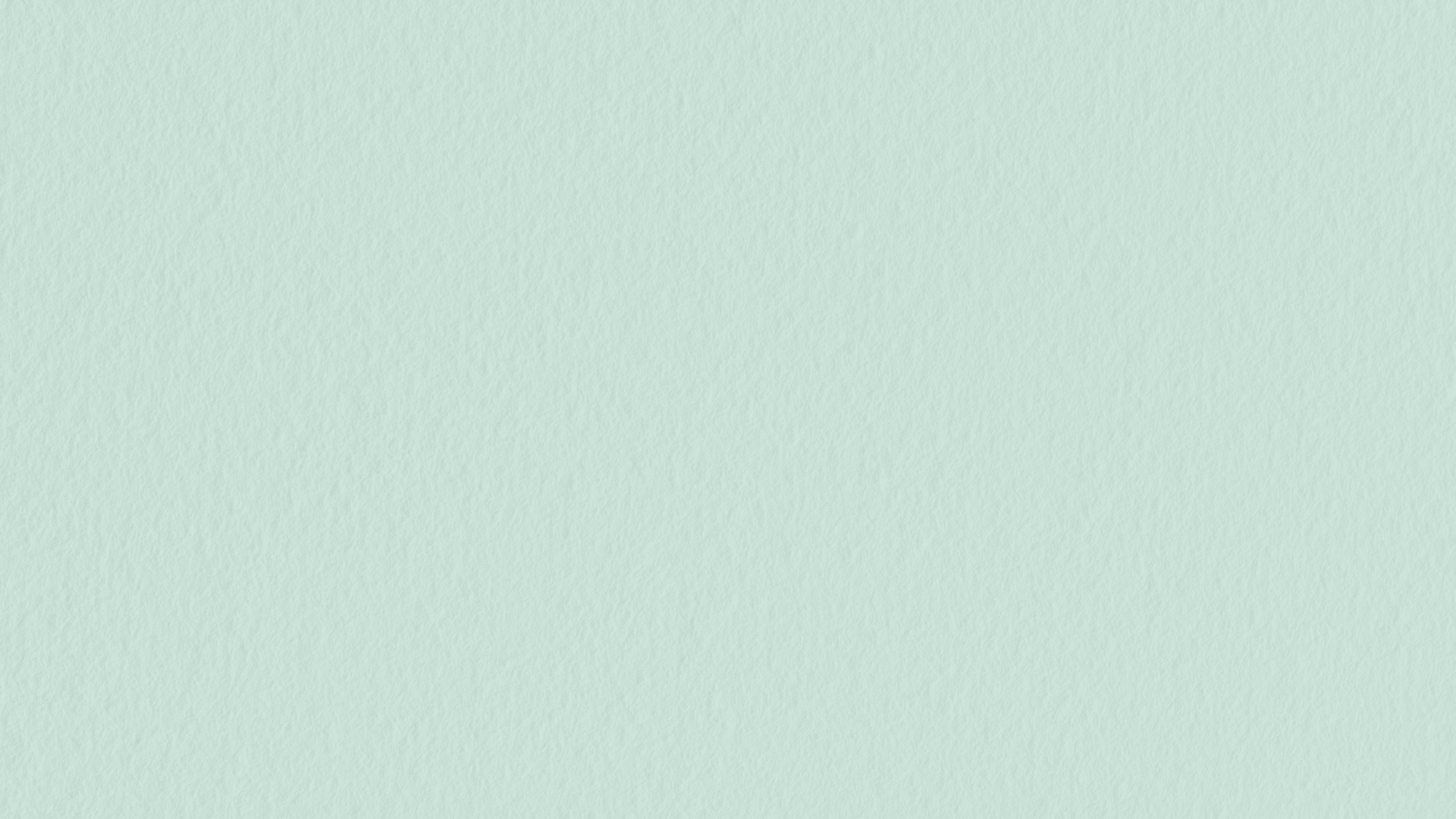 Yêu cầu cần đạt
Trả lời được các câu hỏi liên quan bài đọc. Nêu được nội dung bài học.
Đọc đúng, thể hiện được giọng đọc của bài. Biết ngắt nghỉ hơi đúng.
1
2
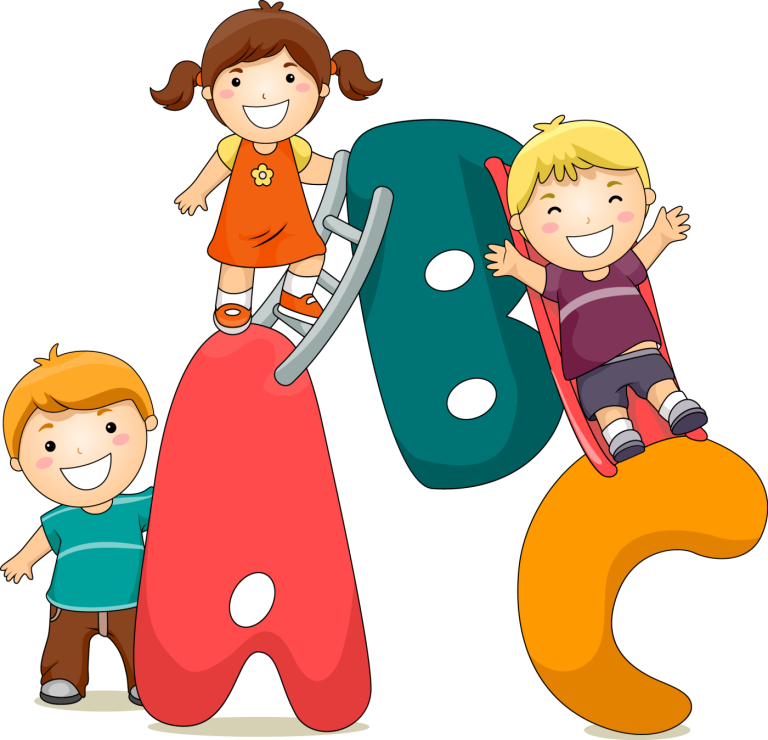 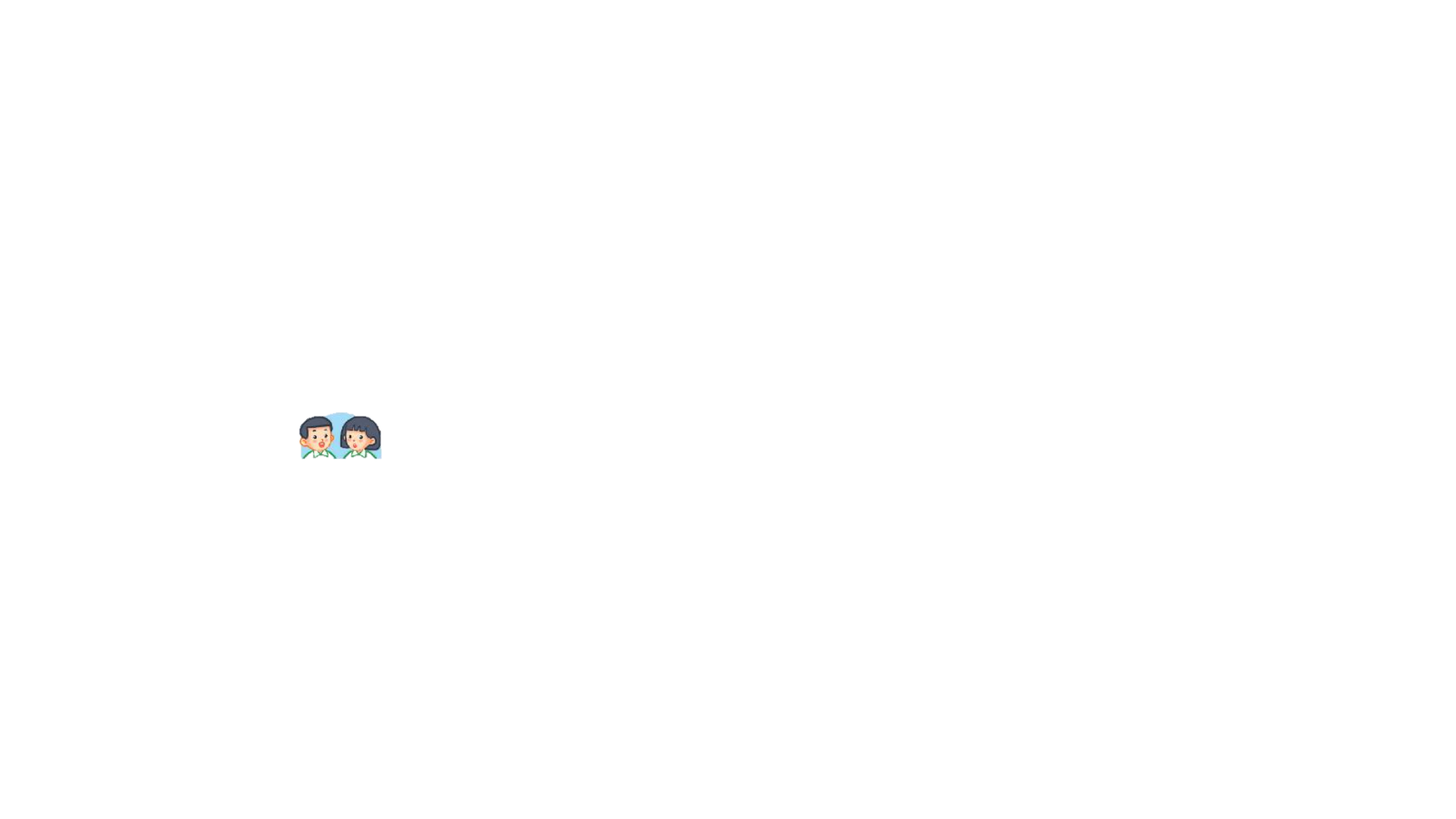 ĐỌC
Qua tên bài và tranh minh họa, đoán nội dung bài đọc?
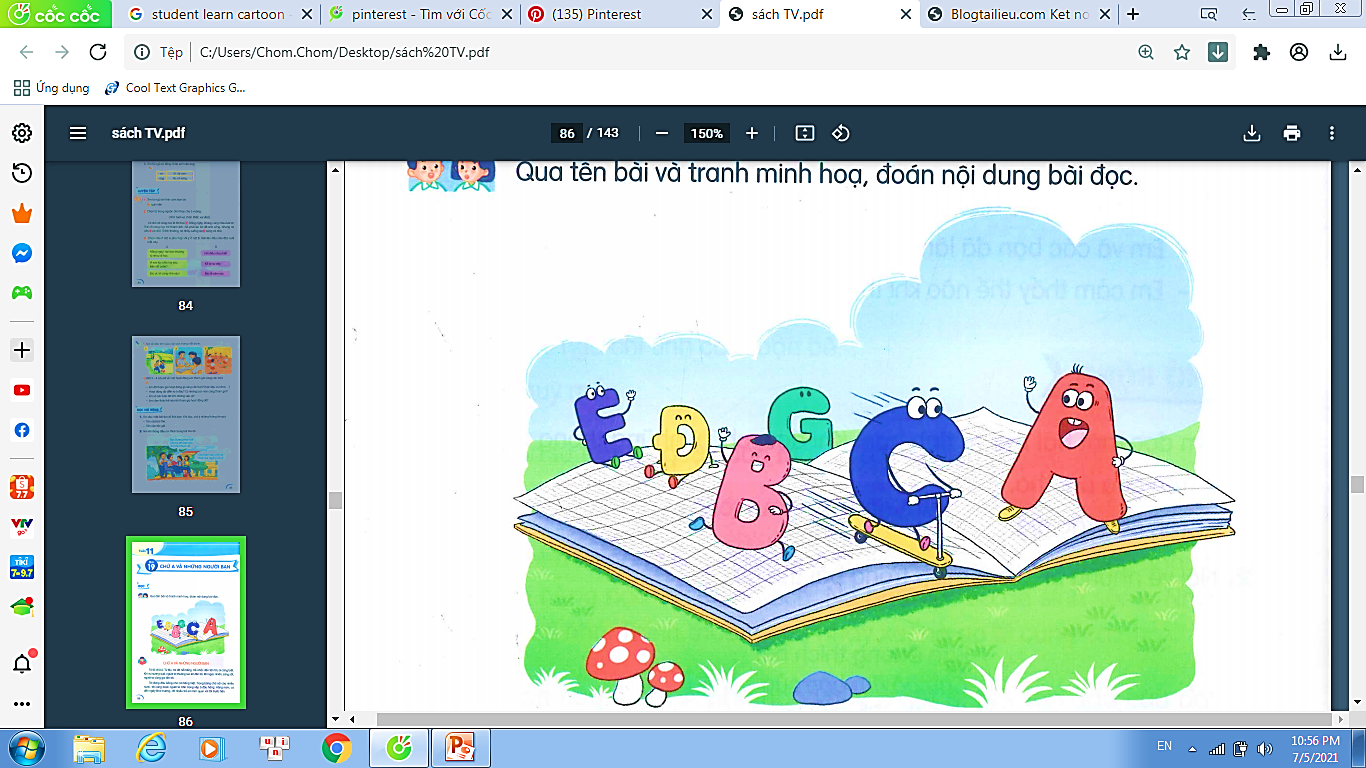 CHỮ A VÀ NHỮNG NGƯỜI BẠN
Tôi là chữ A. Từ lâu, tôi đã nổi tiếng. Hễ nhắc đến tên tôi, ai cũng biết. Khi vui sướng quá, người ta thường reo lên tên tôi. Khi ngạc nhiên, sửng sốt, người ta cũng gọi tên tôi.
Tôi đứng đầu bảng chữ cái tiếng Việt. Trong bảng chữ cái của nhiều nước, tôi cũng được người ta trân trọng xếp ở đầu hàng. Hằng năm, cứ đến ngày khai trường, rất nhiều trẻ em làm quen với tôi trước tiên.
       Tôi luôn mơ ước chỉ mình tôi làm ra một cuốn sách. Nhưng rồi, tôi nhận ra rằng, nếu chỉ một mình, tôi chẳng thể nói được với ai điều gì. Một cuốn sách chỉ toàn chữ A không thể là cuốn sách mà mọi người muốn đọc. Để có cuốn sách hay, tôi cần các bạn B, C, D, Đ, E,…
     Chúng tôi luôn ở bên nhau và cần có nhau trên những trang sách.
     Các bạn nhỏ hãy gặp chúng tôi hằng ngày nhé!
                                                            ( Theo Trần Hoàng Dương)
1
2
CHỮ A VÀ NHỮNG NGƯỜI BẠN
Tôi là chữ A. Từ lâu, tôi đã nổi tiếng. Hễ nhắc đến tên tôi, ai cũng biết. Khi vui sướng quá, người ta thường reo lên tên tôi. Khi ngạc nhiên, sửng sốt, người ta cũng gọi tên tôi.
       Tôi đứng đầu bảng chữ cái tiếng Việt. Trong bảng chữ cái của nhiều nước, tôi cũng được người ta trân trọng xếp ở đầu hàng. Hằng năm, cứ đến ngày khai trường, rất nhiều trẻ em làm quen với tôi trước tiên.
1
Sửng sốt: ngạc nhiên tới mức ngẩn người ra vì quá bất ngờ.
Trân trọng: tỏ ý quí, coi trọng.
Nổi tiếng: có tiếng đồn xa, được rất nhiều người biết đến.
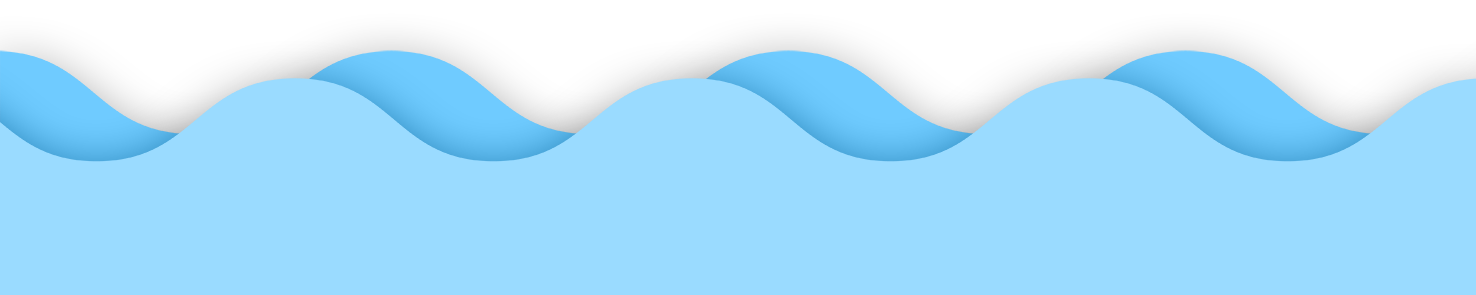 Tôi luôn mơ ước chỉ mình tôi làm ra một cuốn sách. Nhưng rồi, tôi nhận ra rằng, nếu chỉ một mình, tôi chẳng thể nói được với ai điều gì. Một cuốn sách chỉ toàn chữ A không thể là cuốn sách mà mọi người muốn đọc. Để có cuốn sách hay, tôi cần các bạn B, C, D, Đ, E,…
Chúng tôi luôn ở bên nhau và cần có nhau trên những trang sách.
Các bạn nhỏ hãy gặp chúng tôi hằng ngày nhé!
2
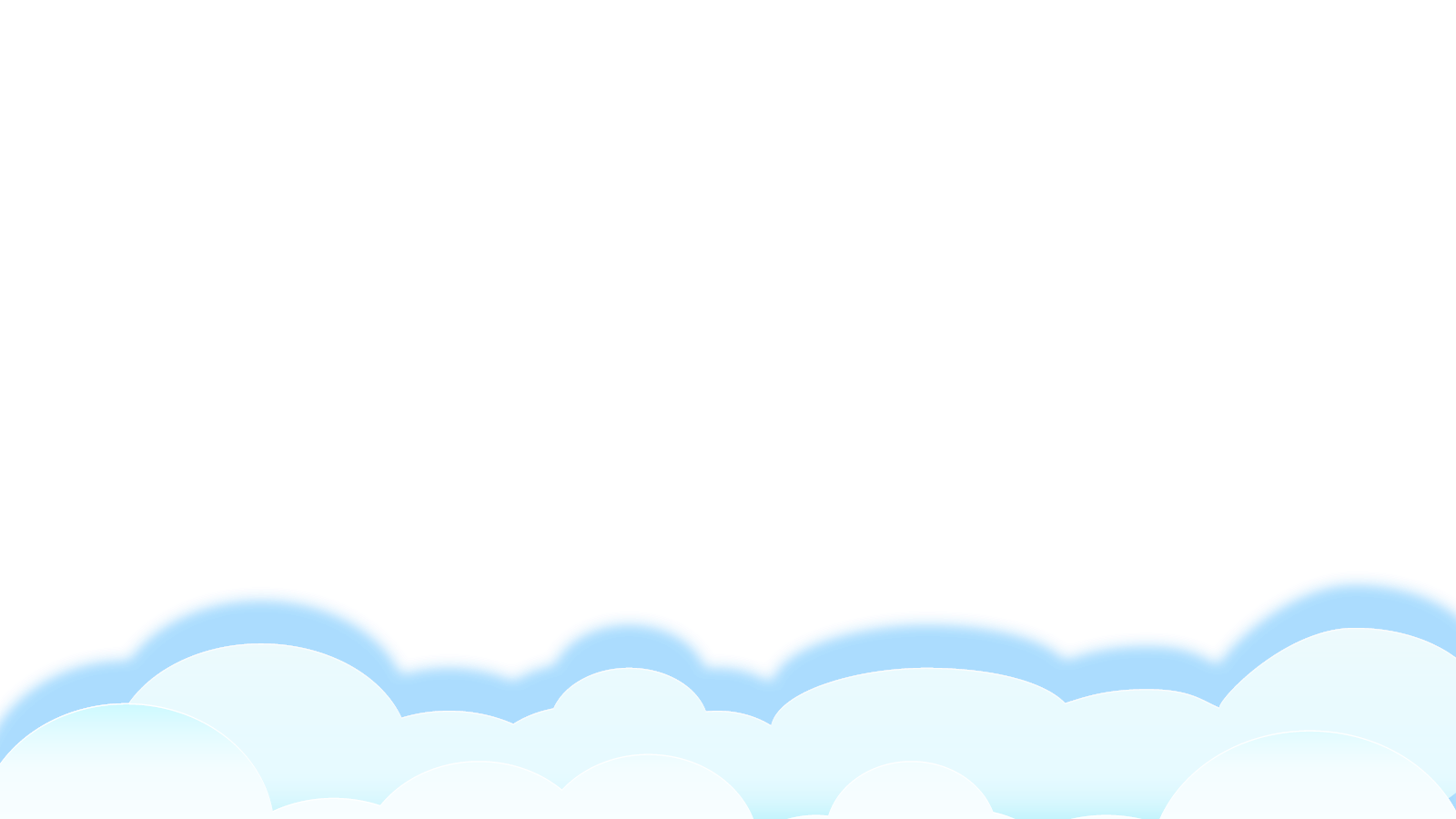 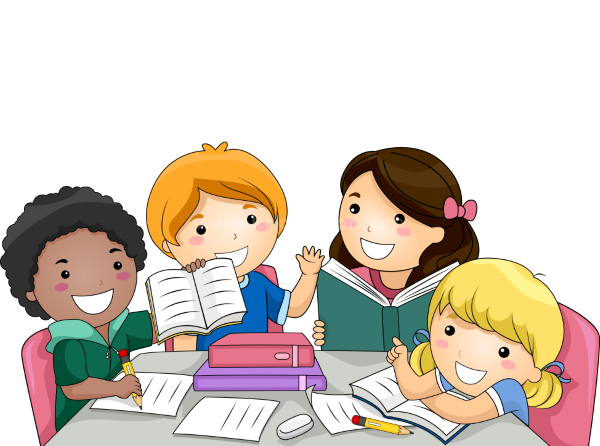 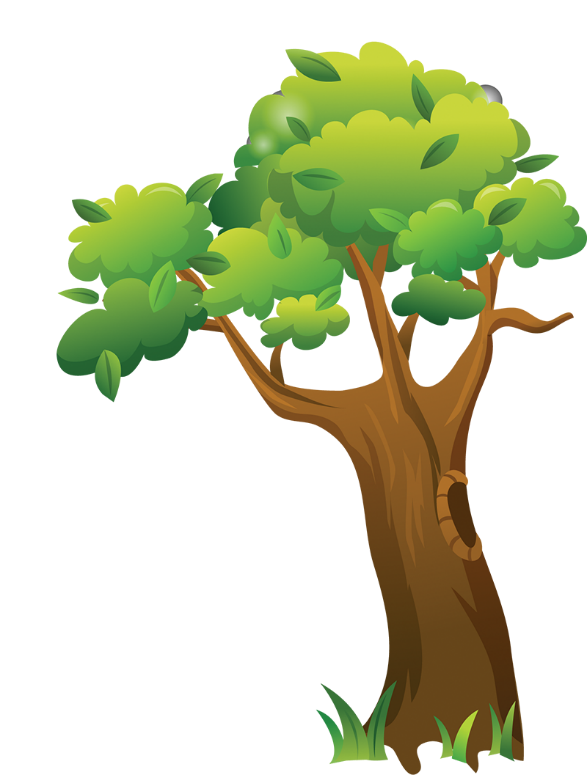 Luyện đọc nhóm
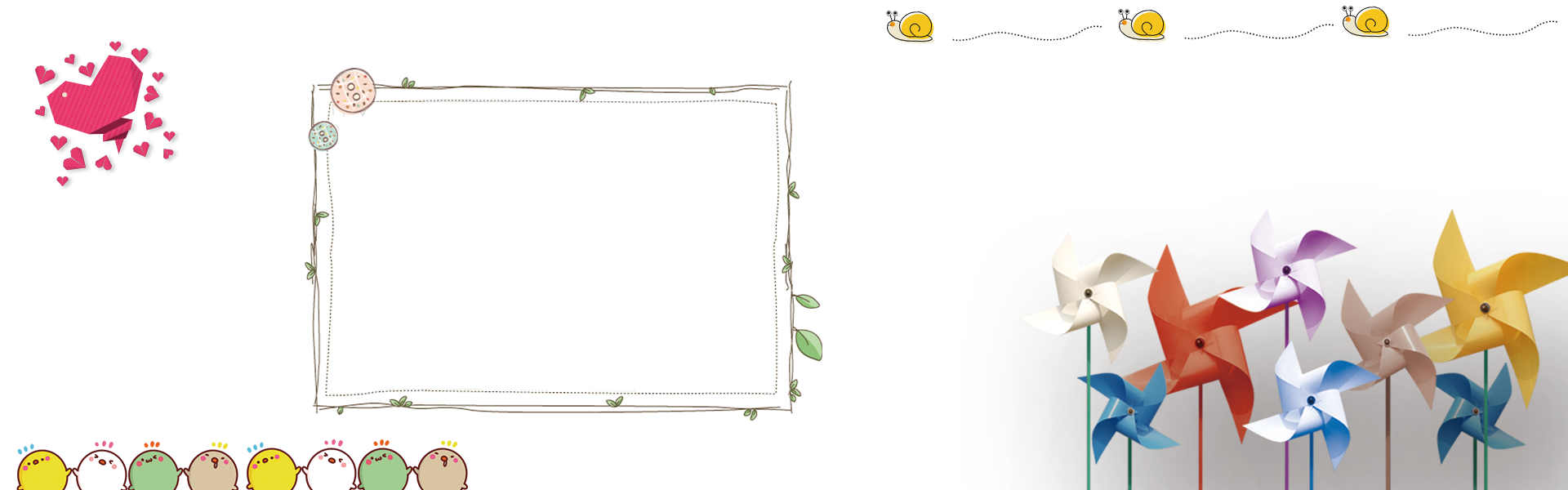 CHỮ A VÀ NHỮNG NGƯỜI BẠN
Tôi là chữ A. Từ lâu, tôi đã nổi tiếng. Hễ nhắc đến tên tôi, ai cũng biết. Khi vui sướng quá, người ta thường reo lên tên tôi. Khi ngạc nhiên, sửng sốt, người ta cũng gọi tên tôi.
Tôi đứng đầu bảng chữ cái tiếng Việt. Trong bảng chữ cái của nhiều nước, tôi cũng được người ta trân trọng xếp ở đầu hàng. Hằng năm, cứ đến ngày khai trường, rất nhiều trẻ em làm quen với tôi trước tiên.
       Tôi luôn mơ ước chỉ mình tôi làm ra một cuốn sách. Nhưng rồi, tôi nhận ra rằng, nếu chỉ một mình, tôi chẳng thể nói được với ai điều gì. Một cuốn sách chỉ toàn chữ A không thể là cuốn sách mà mọi người muốn đọc. Để có cuốn sách hay, tôi cần các bạn B, C, D, Đ, E,…
     Chúng tôi luôn ở bên nhau và cần có nhau trên những trang sách.
     Các bạn nhỏ hãy gặp chúng tôi hằng ngày nhé!
                                                            ( Theo Trần Hoàng Dương)
1
2
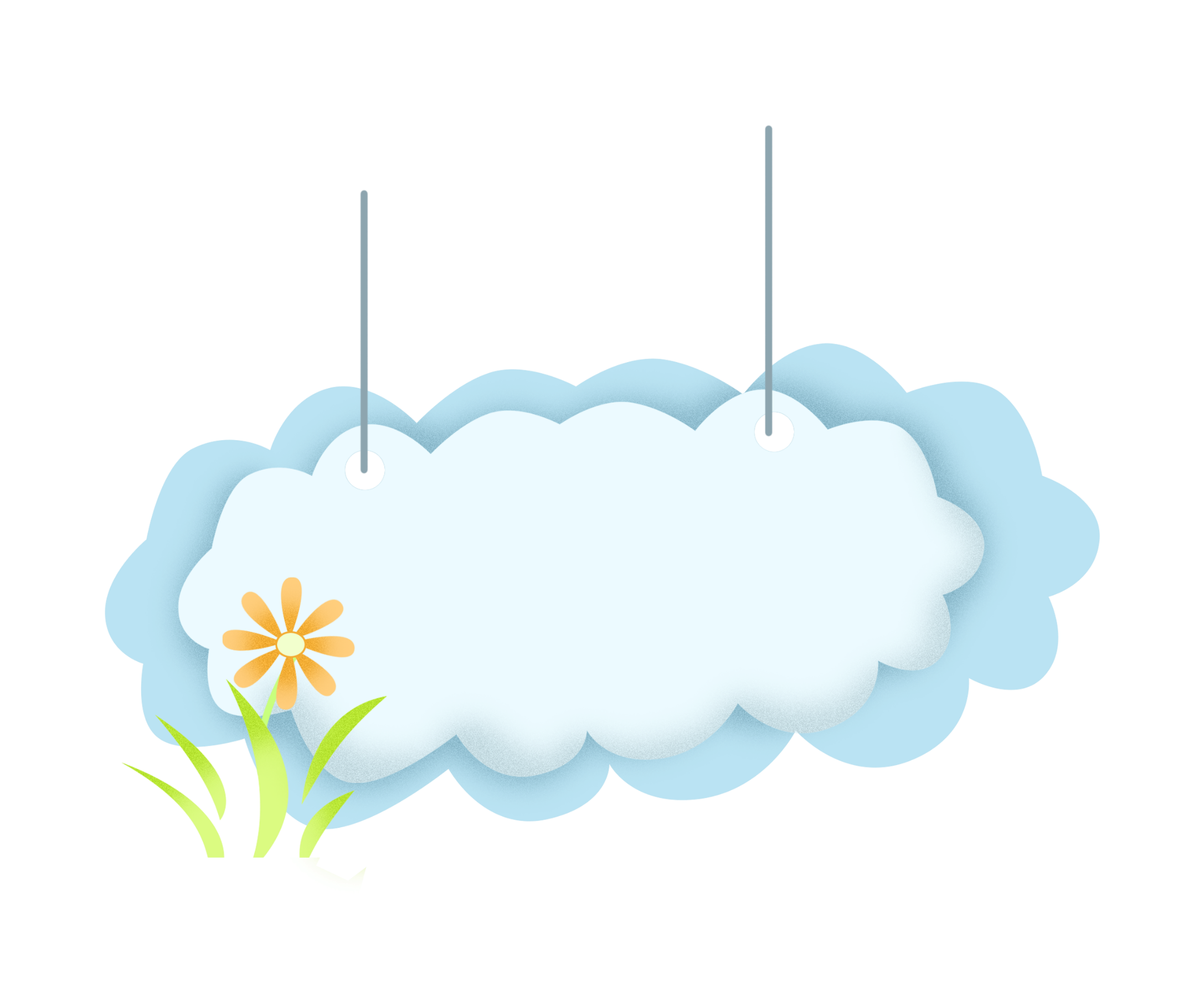 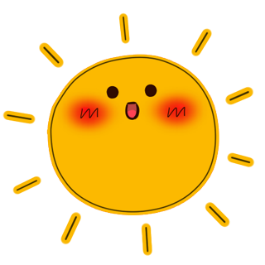 Tìm hiểu bài
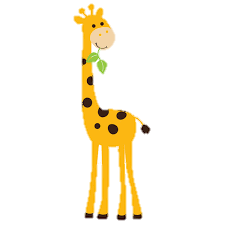 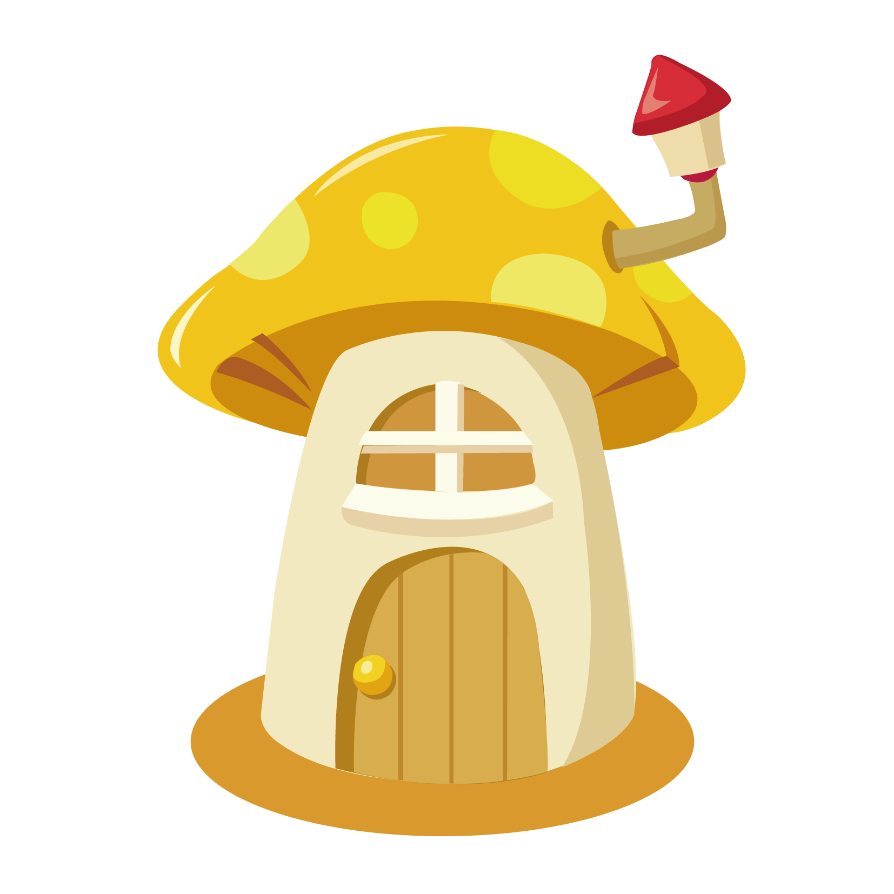 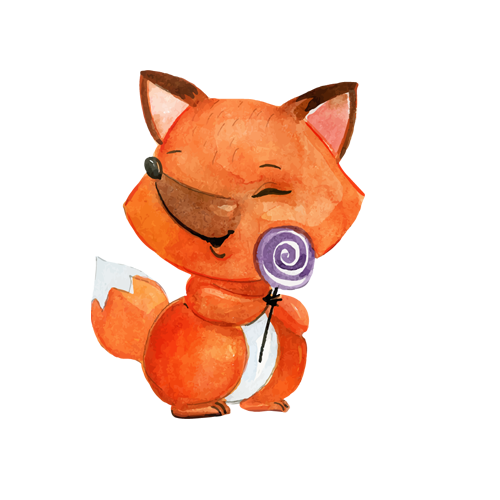 Tôi là chữ A. Từ lâu, tôi đã nổi tiếng. Hễ nhắc đến tên tôi, ai cũng biết. Khi vui sướng quá, người ta thường reo lên tên tôi. Khi ngạc nhiên, sửng sốt, người ta cũng gọi tên tôi.
         Tôi đứng đầu bảng chữ cái tiếng Việt. Trong bảng chữ cái của nhiều nước, tôi cũng được người ta trân trọng xếp ở đầu hàng. Hằng năm, cứ đến ngày khai trường, rất nhiều trẻ em làm quen với tôi trước tiên.
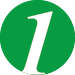 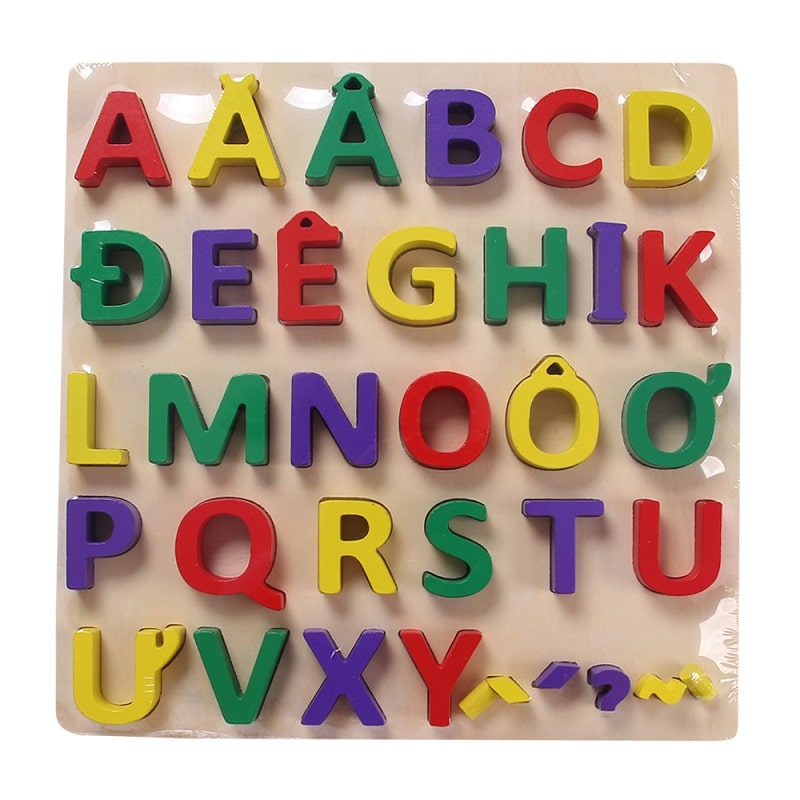 1. Trong bảng chữ cái tiếng Việt, chữ A đứng ở vị trí nào?
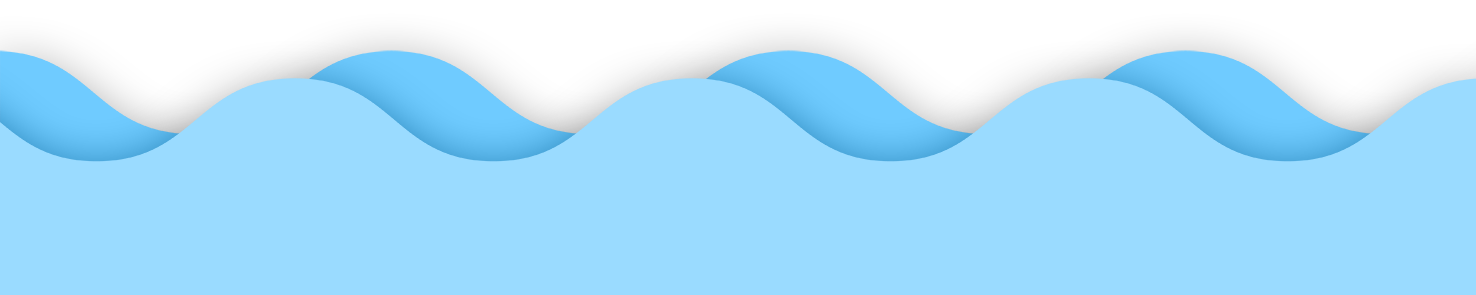 Tôi luôn mơ ước chỉ mình tôi làm ra một cuốn sách. Nhưng rồi, tôi nhận ra rằng, nếu chỉ một mình, tôi chẳng thể nói được với ai điều gì. Một cuốn sách chỉ toàn chữ A không thể là cuốn sách mà mọi người muốn đọc. Để có cuốn sách hay, tôi cần các bạn B, C, D, Đ, E,…
       Chúng tôi luôn ở bên nhau và cần có nhau trên những trang sách.
       Các bạn nhỏ hãy gặp chúng tôi hằng ngày nhé!
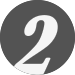 2. Chữ A mơ ước điều gì?
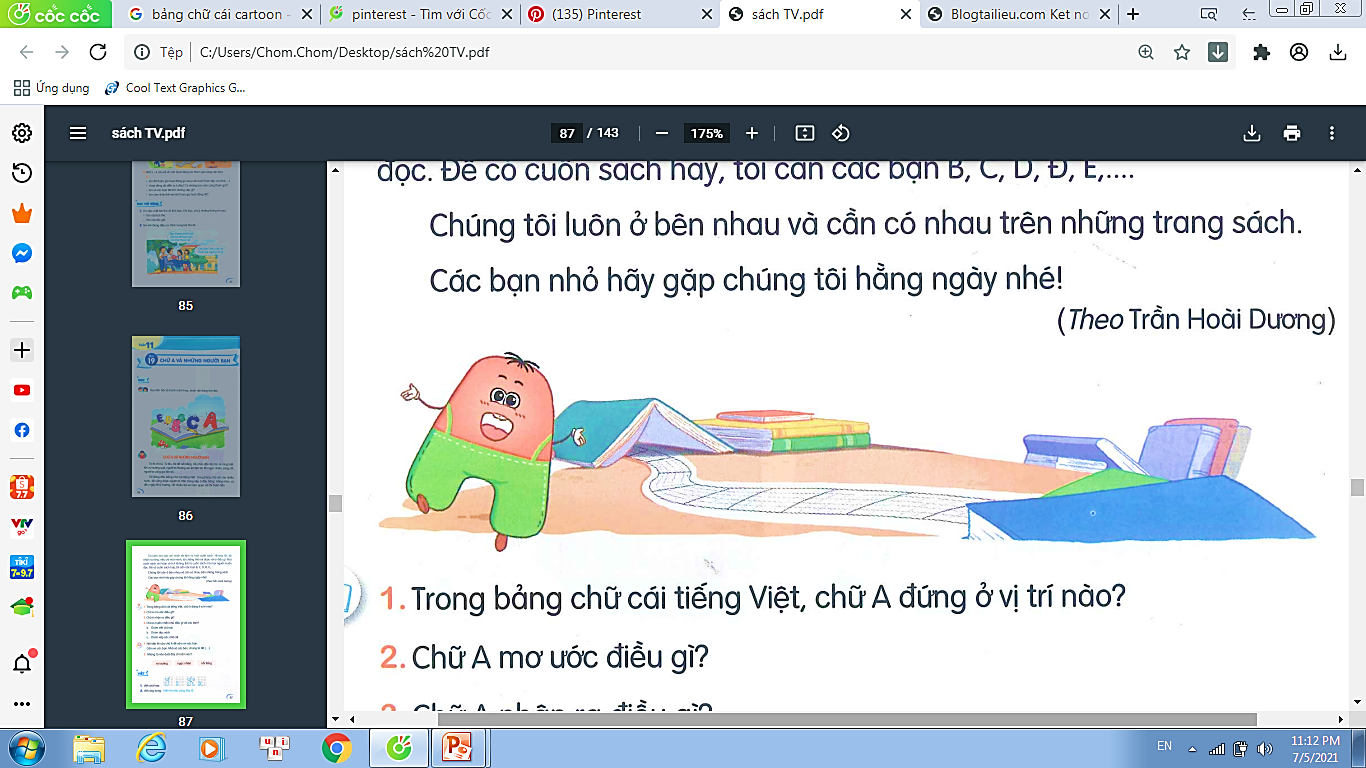 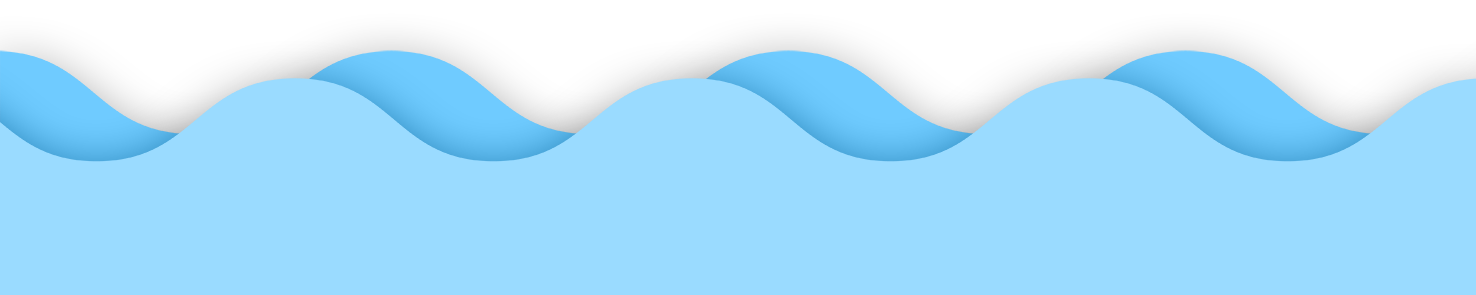 Tôi luôn mơ ước chỉ mình tôi làm ra một cuốn sách. Nhưng rồi, tôi nhận ra rằng, nếu chỉ một mình, tôi chẳng thể nói được với ai điều gì. Một cuốn sách chỉ toàn chữ A không thể là cuốn sách mà mọi người muốn đọc. Để có cuốn sách hay, tôi cần các bạn B, C, D, Đ, E,…
       Chúng tôi luôn ở bên nhau và cần có nhau trên những trang sách.
       Các bạn nhỏ hãy gặp chúng tôi hằng ngày nhé!
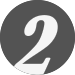 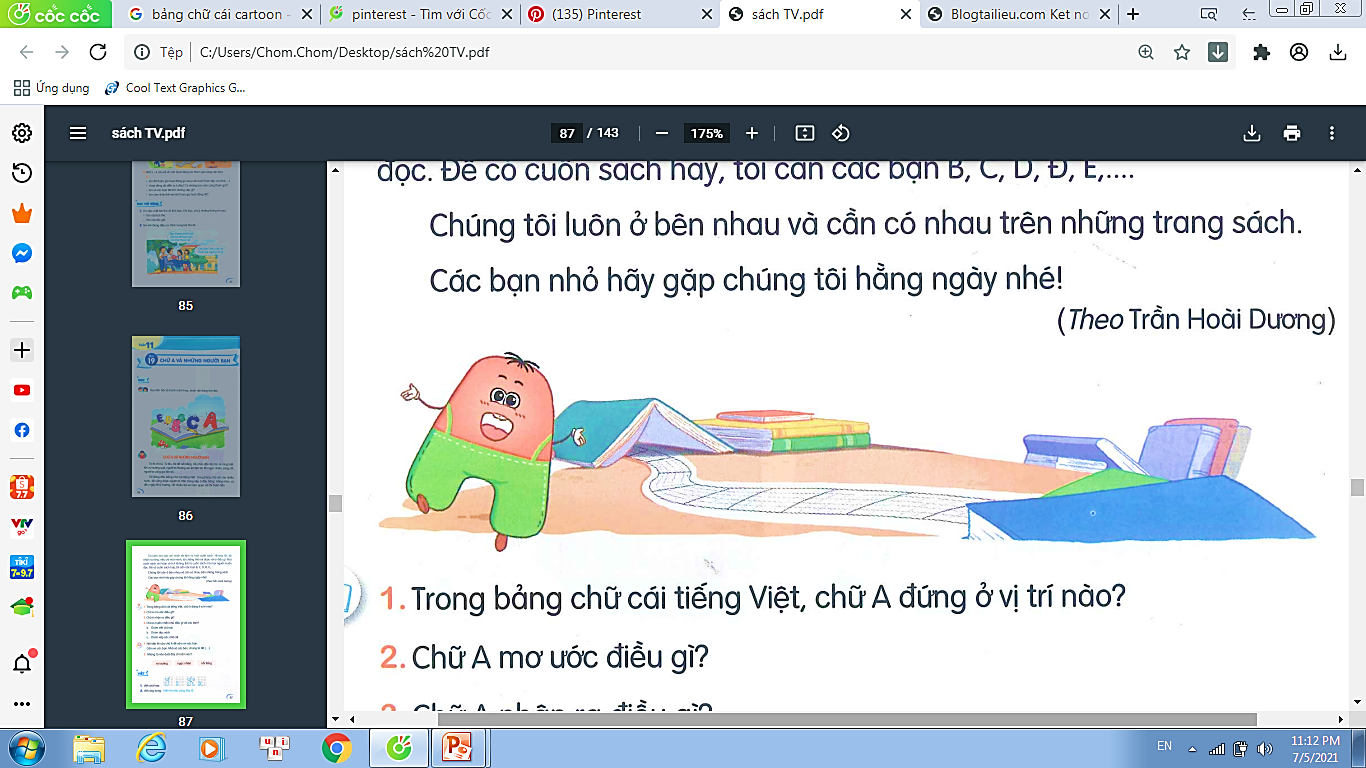 3. Chữ A nhận ra điều gì?
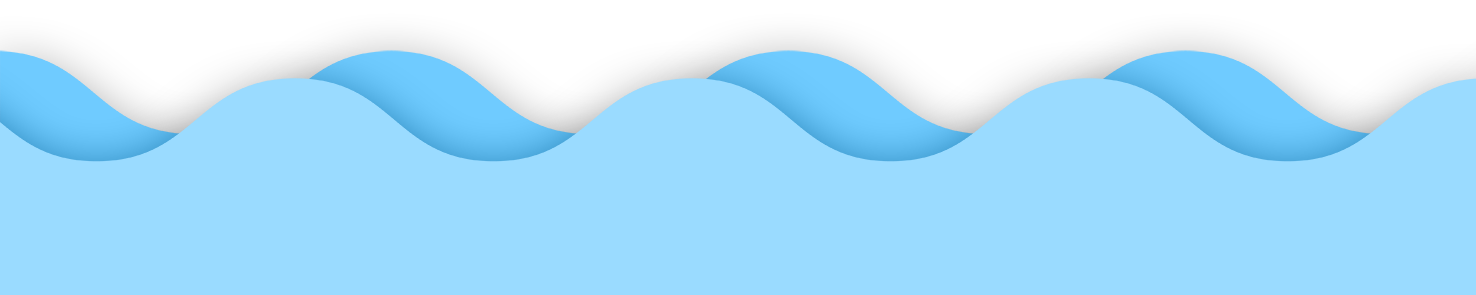 4. Chữ A muốn nhắn nhủ điều gì với các bạn?
a. Chăm viết chữ cái
b.  Chăm đọc sách
c. Chăm xếp các chữ cái
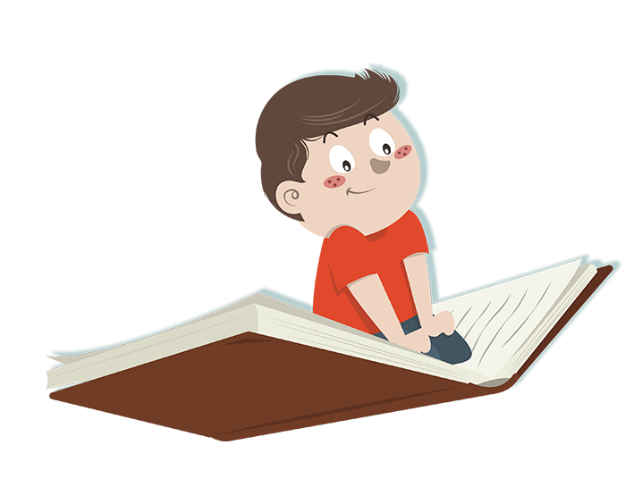 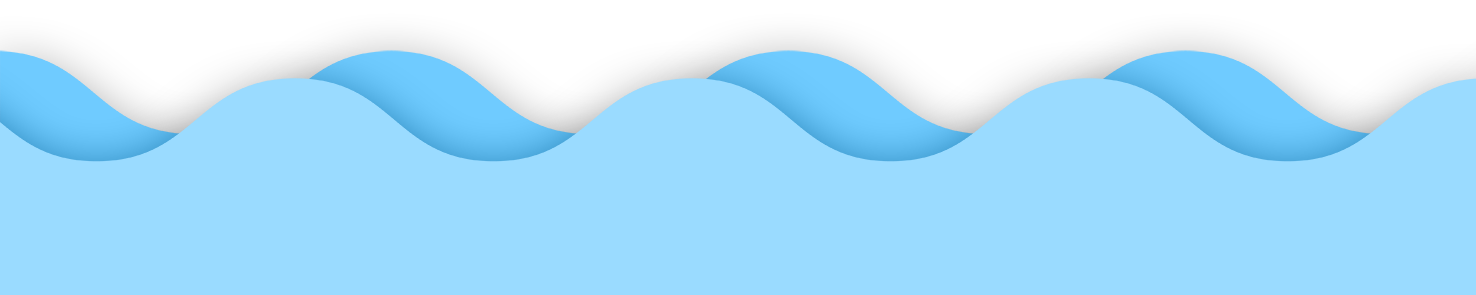 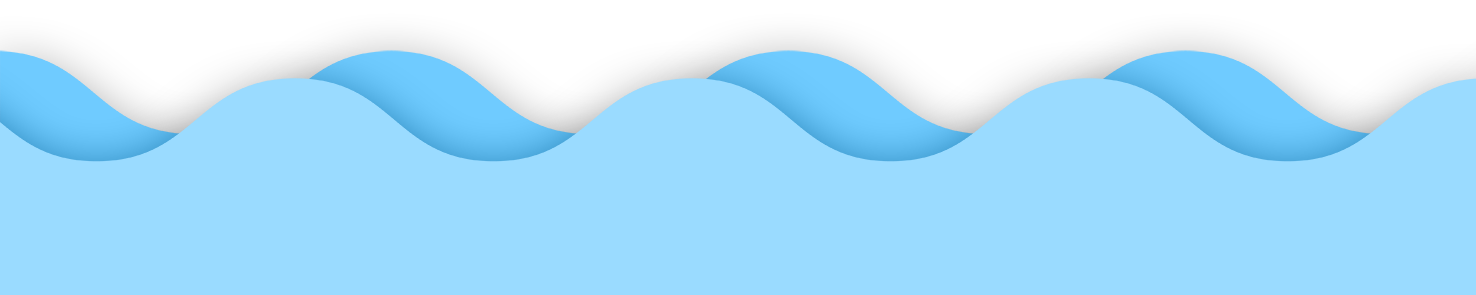 Nội dung
Hãy chăm chỉ đọc sách.
Cần có bạn bè trong cuộc sống.
Cách đọc?
Đọc lời kể chuyện chậm rãi, rõ ràng, ngắt nghỉ hợp lí.
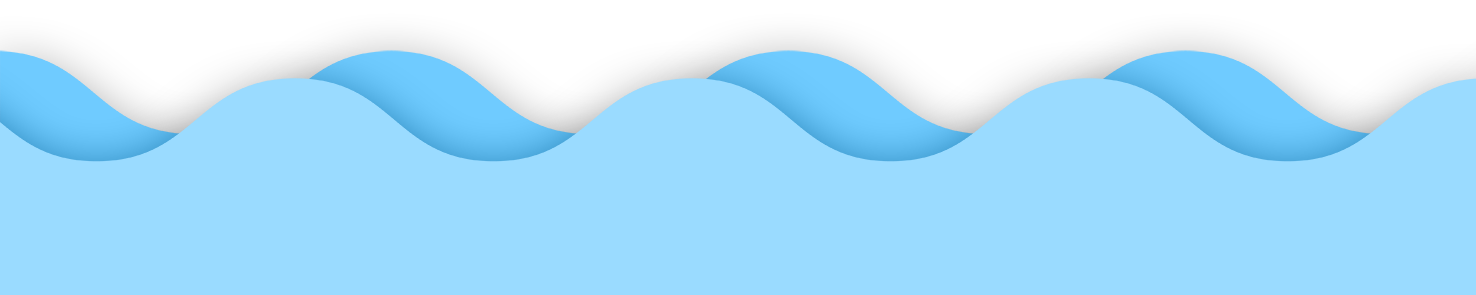 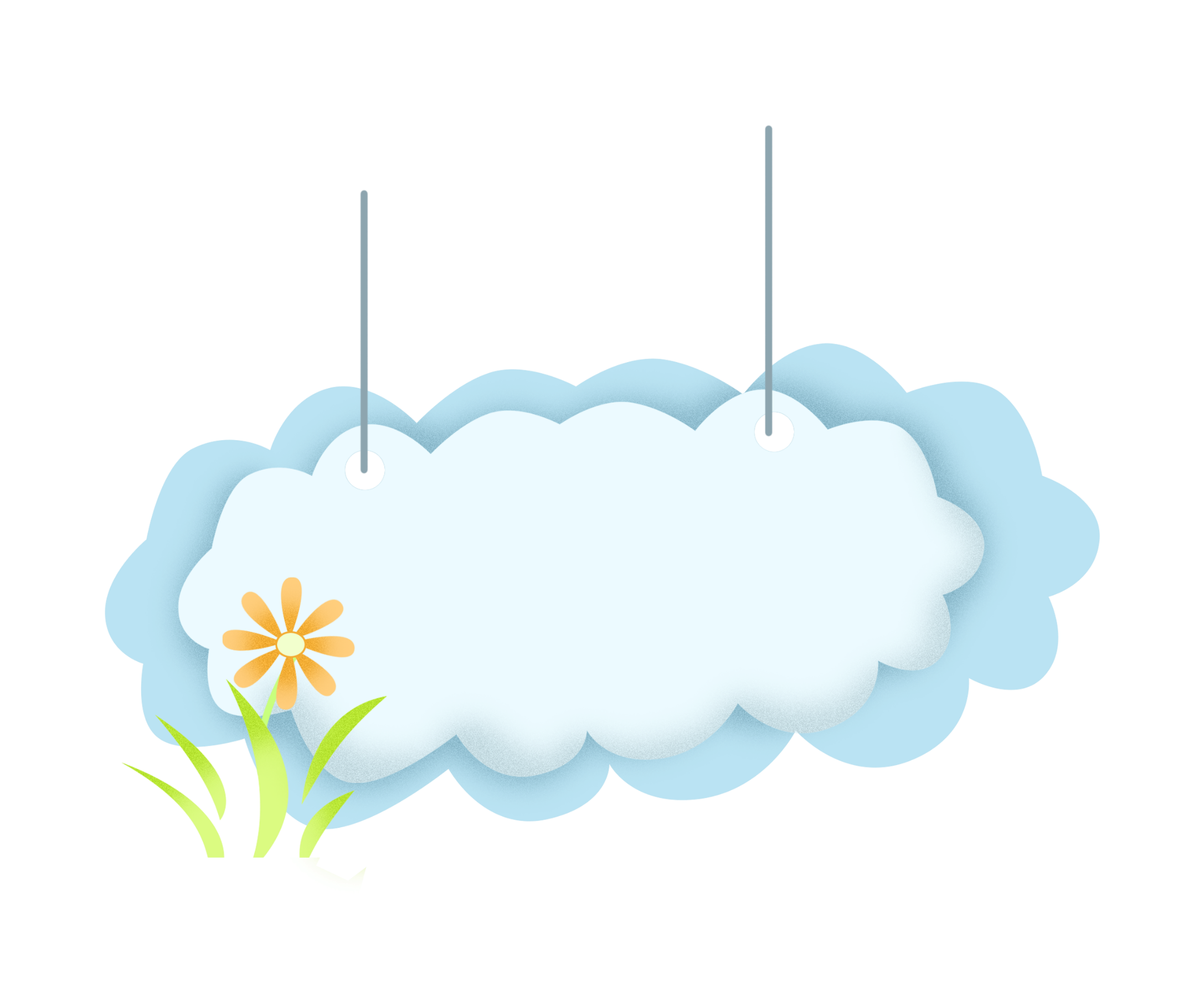 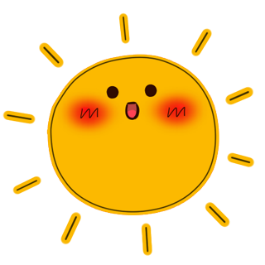 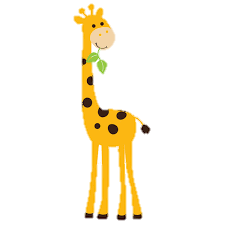 Luyện đọc lại
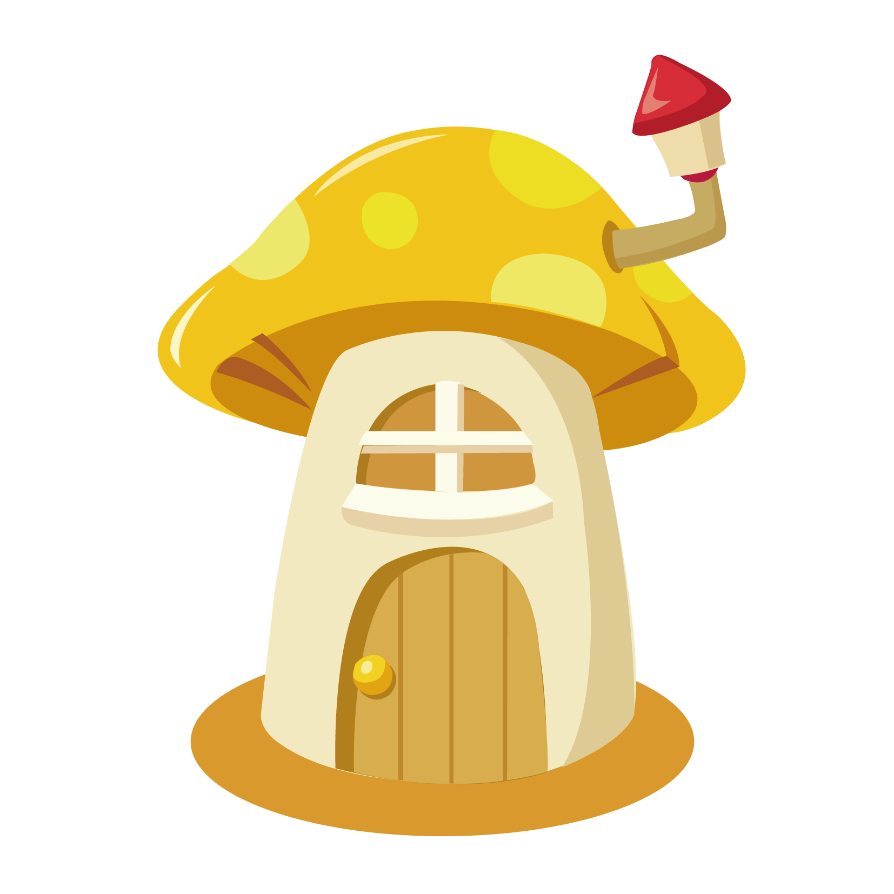 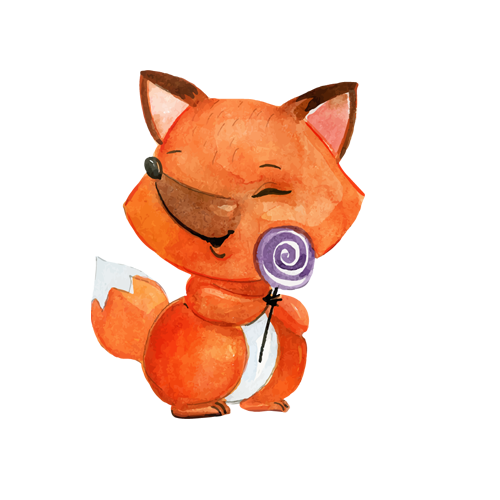 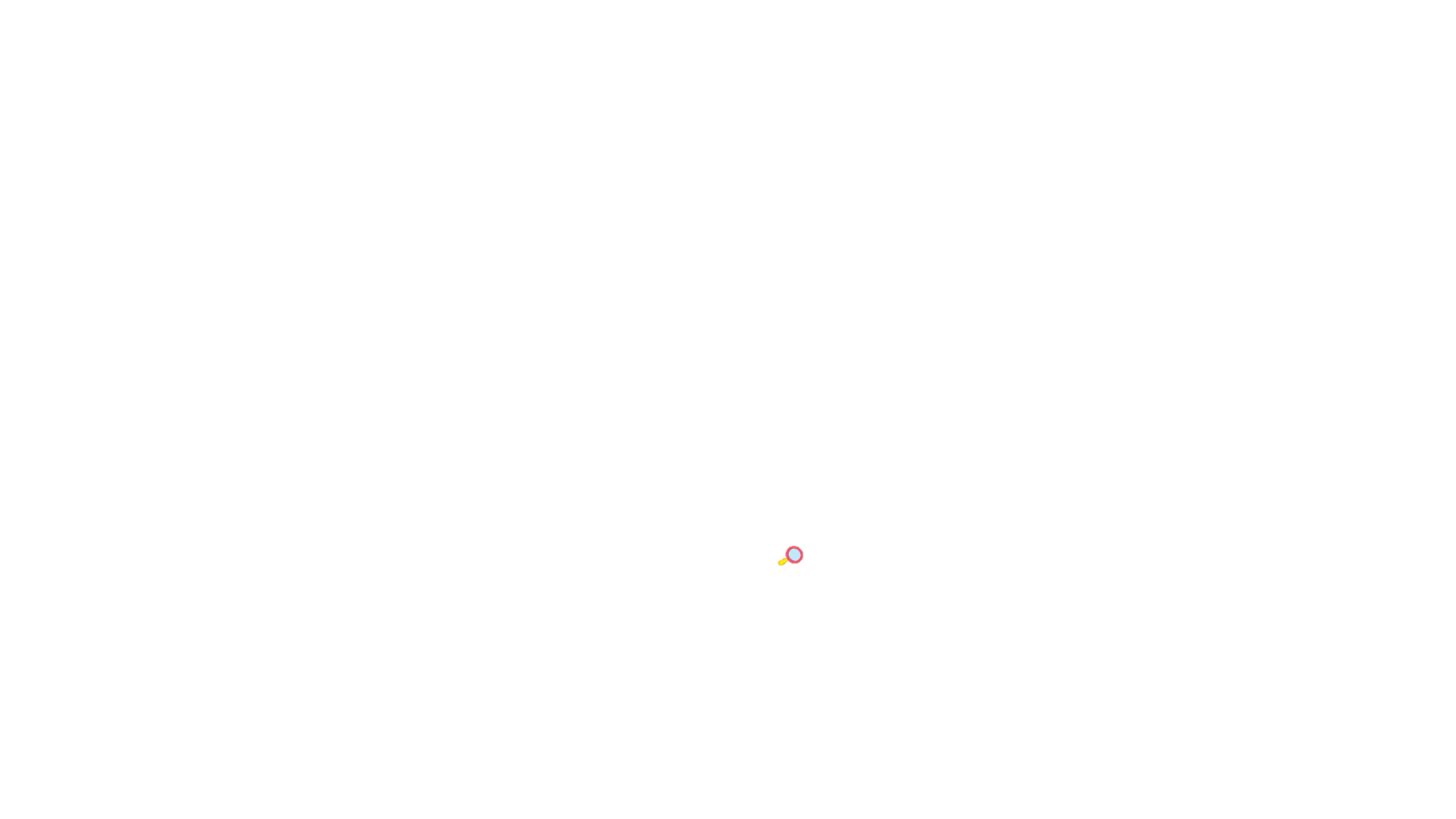 1. Nói tiếp lời của chữ A để cảm ơn các bạn chữ:
Cảm ơn các bạn. Nhờ có các bạn, chúng ta đã
(……)
làm nên những cuốn sách hay cho mọi người đọc.
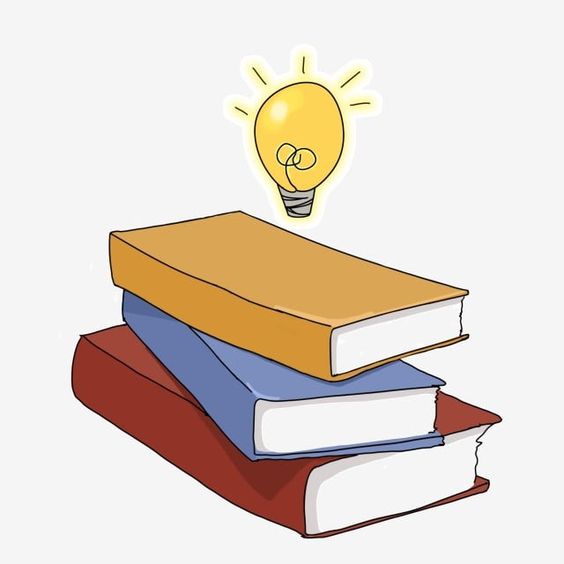 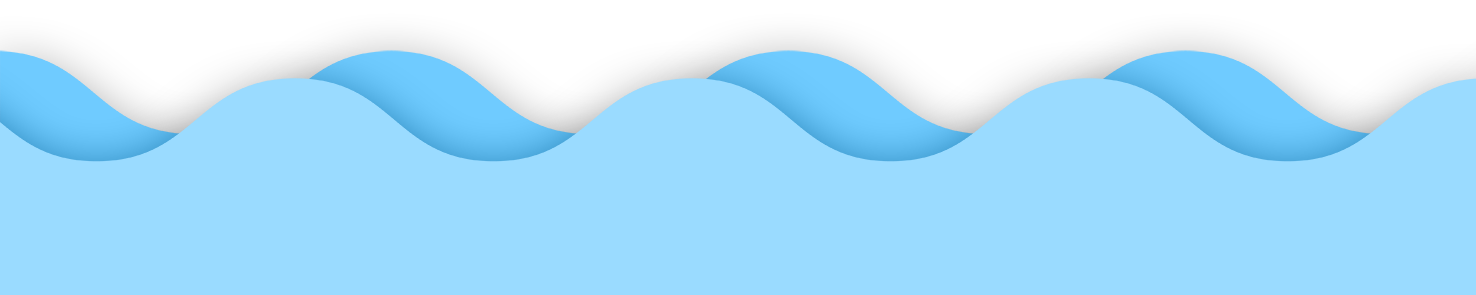 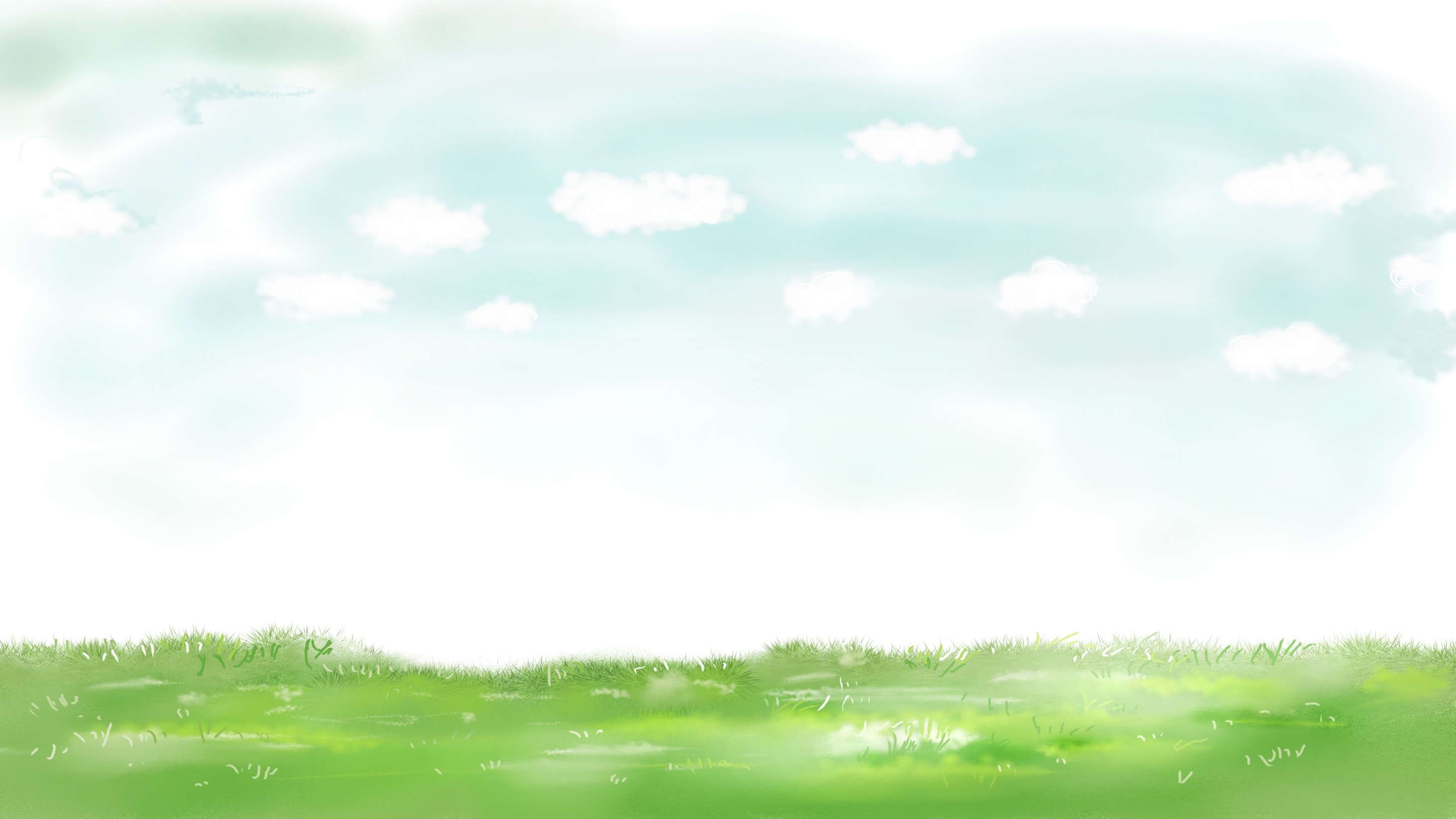 2. Những từ nào dưới đây chỉ cảm xúc?
nổi tiếng
ngạc nhiên
vui sướng
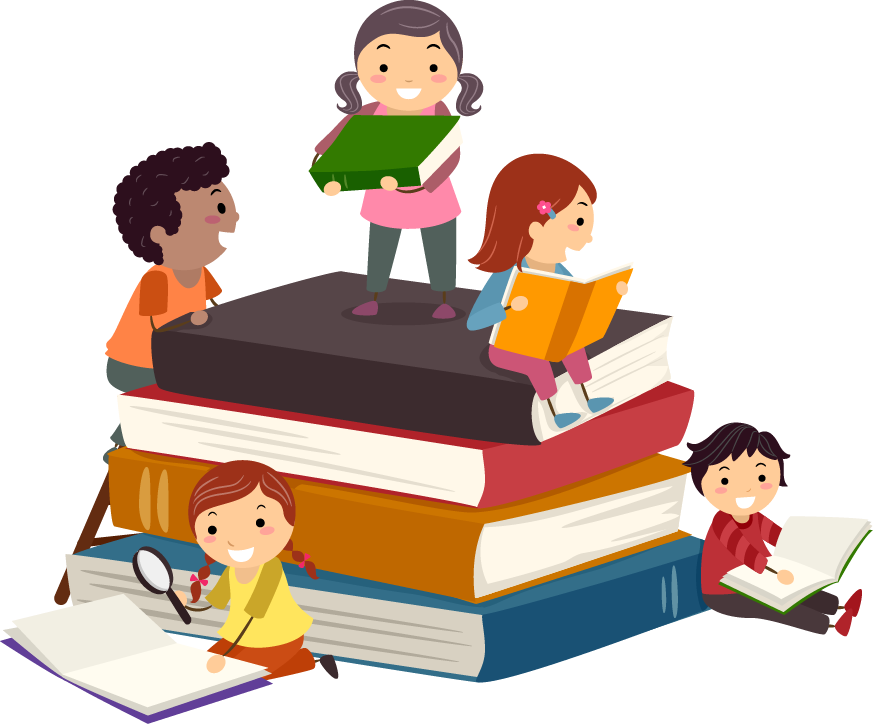 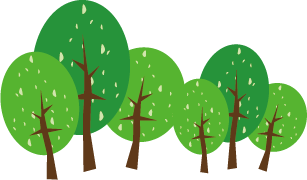 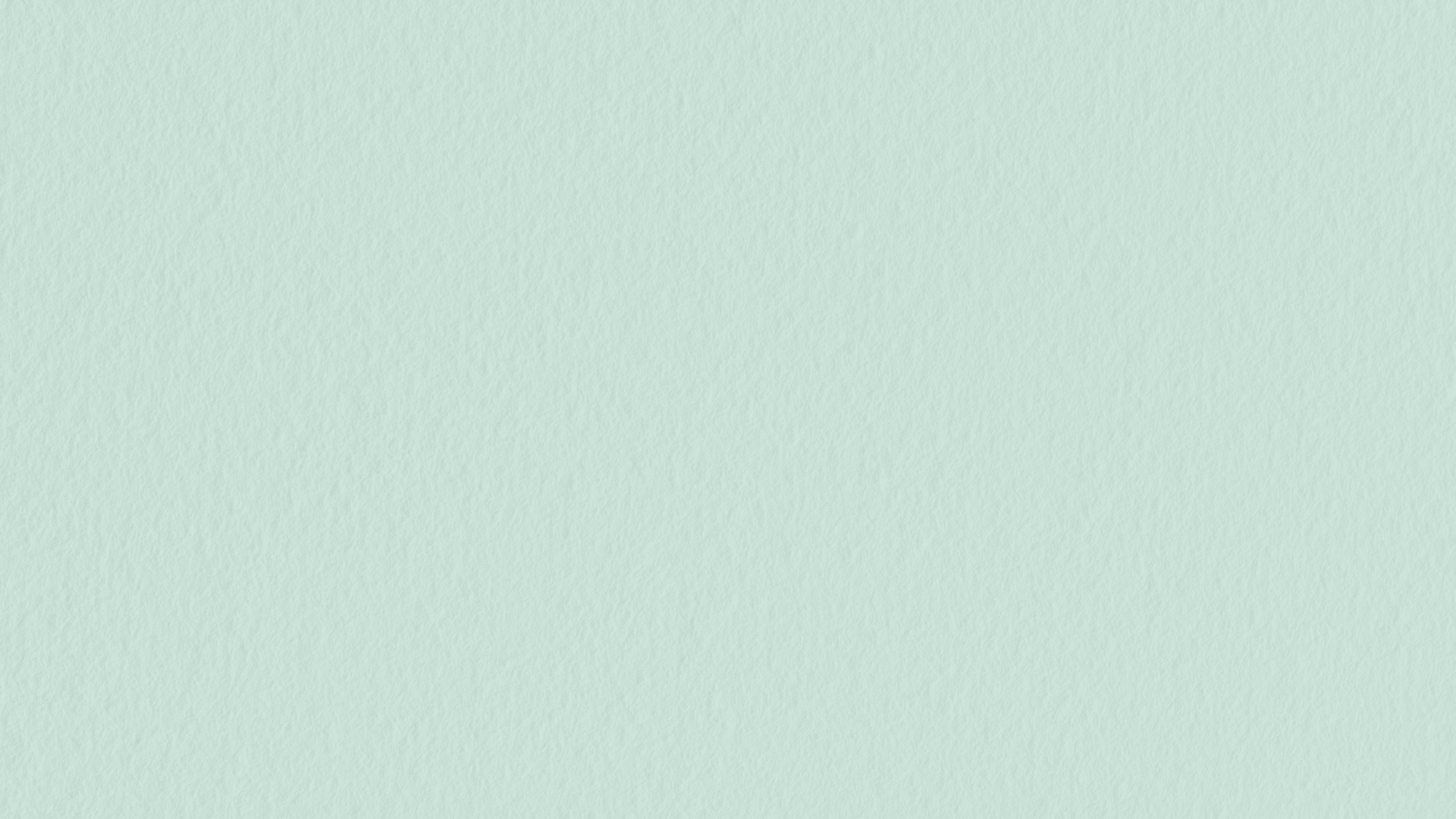 Yêu cầu cần đạt
Trả lời được các câu hỏi liên quan bài đọc. Nêu được nội dung bài học.
Đọc đúng, thể hiện được giọng đọc của bài. Biết ngắt nghỉ hơi đúng.
1
2
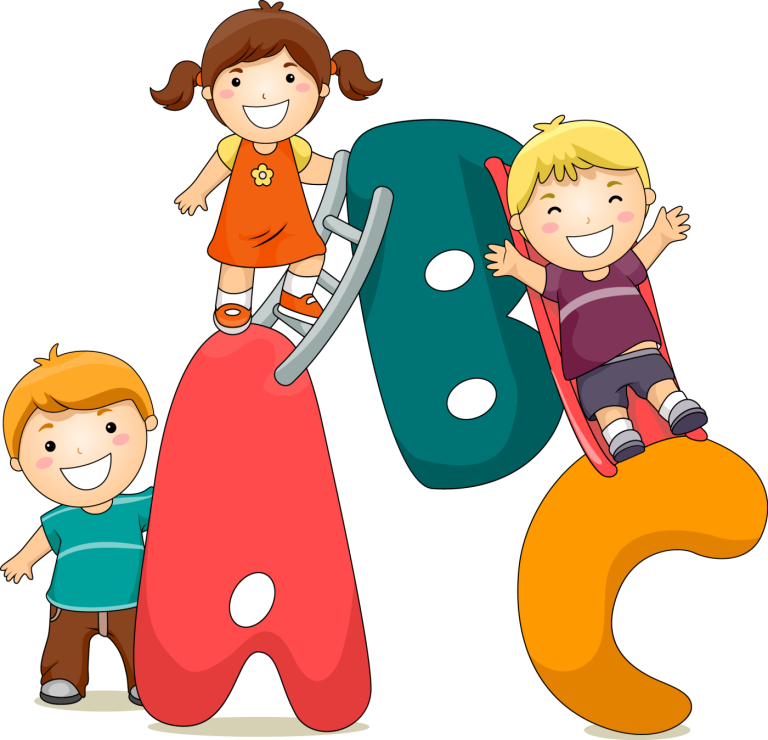 DẶN DÒ
Hôm nay các con học bài: Chữ A và những người bạn.
Ở nhà các con luyện đọc bài nhiều lần và trả lời câu hỏi, làm vở bài tập Tiếng Việt bài 19.
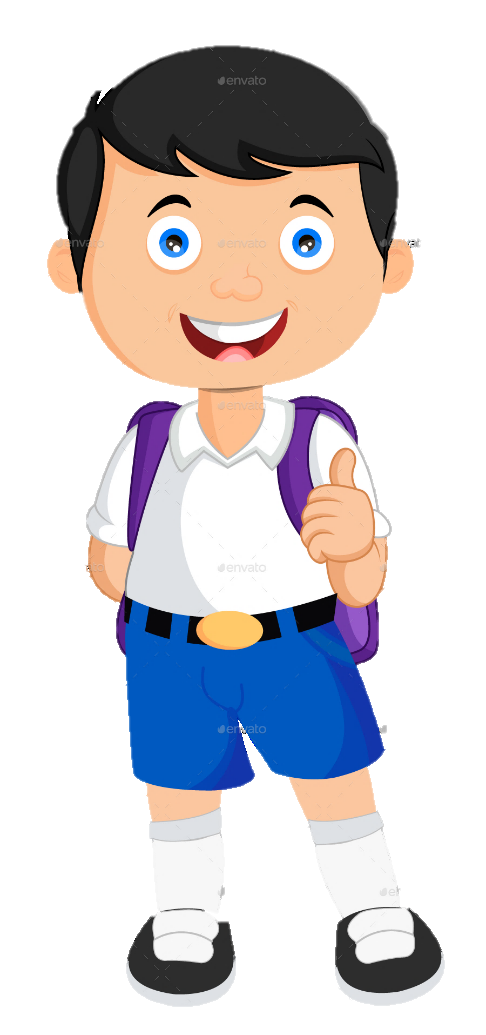 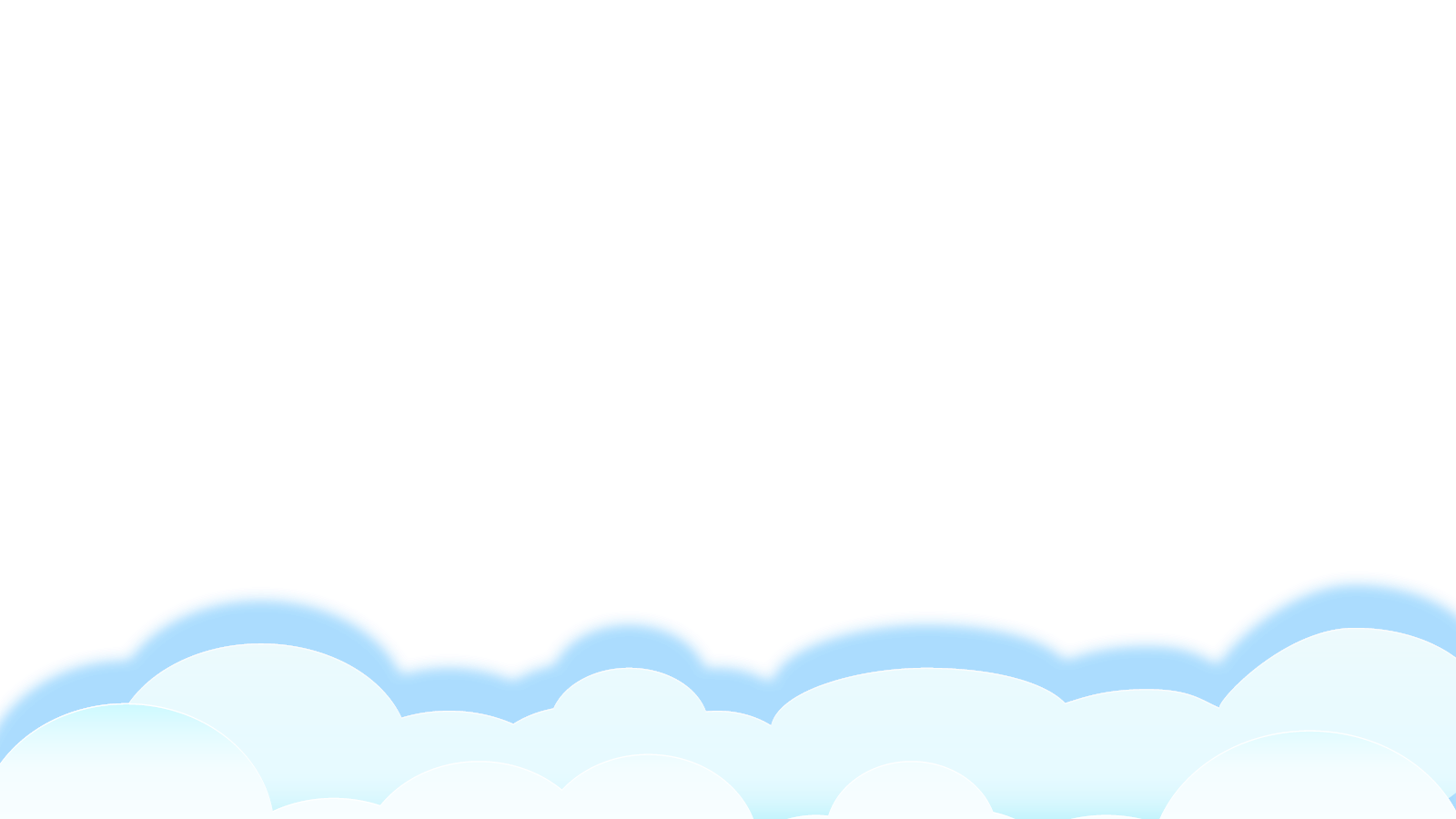 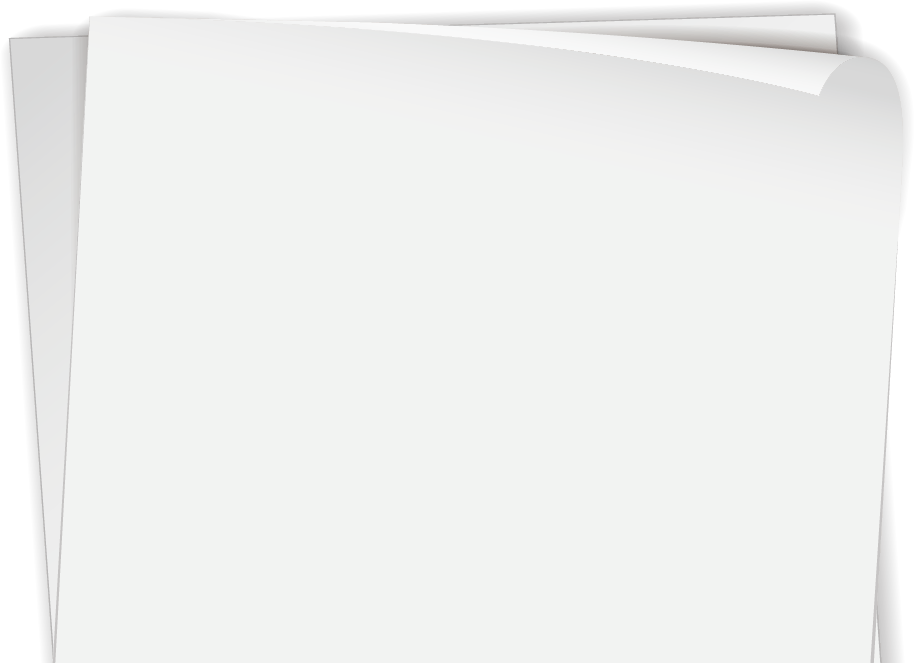 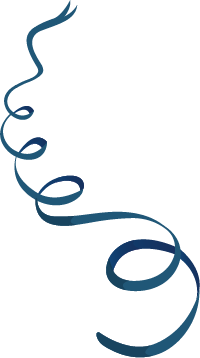 Tạm biệt và hẹn gặp lại 
các con vào những tiết học sau!
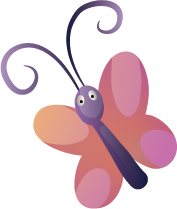 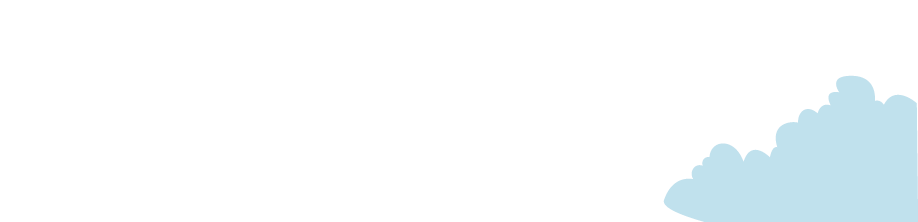 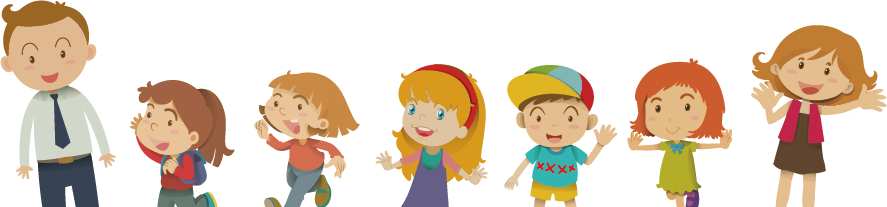 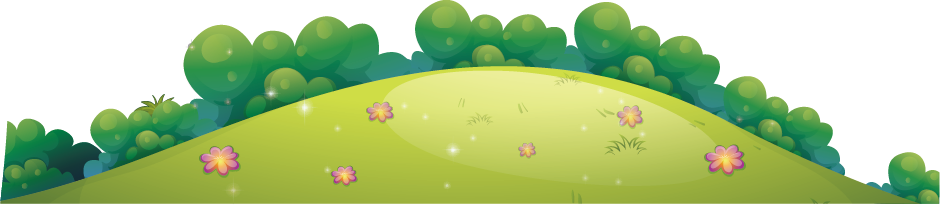